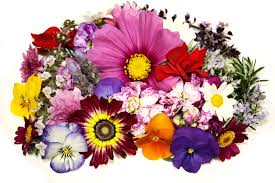 اهلًا و سهلًا
انظر الى الخريطة
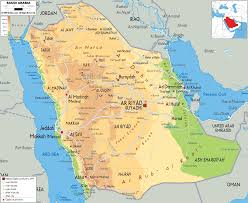 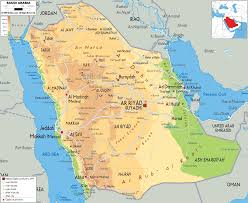 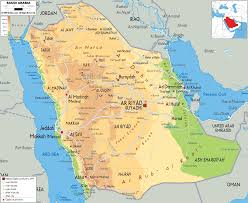 انظروا الى الصور
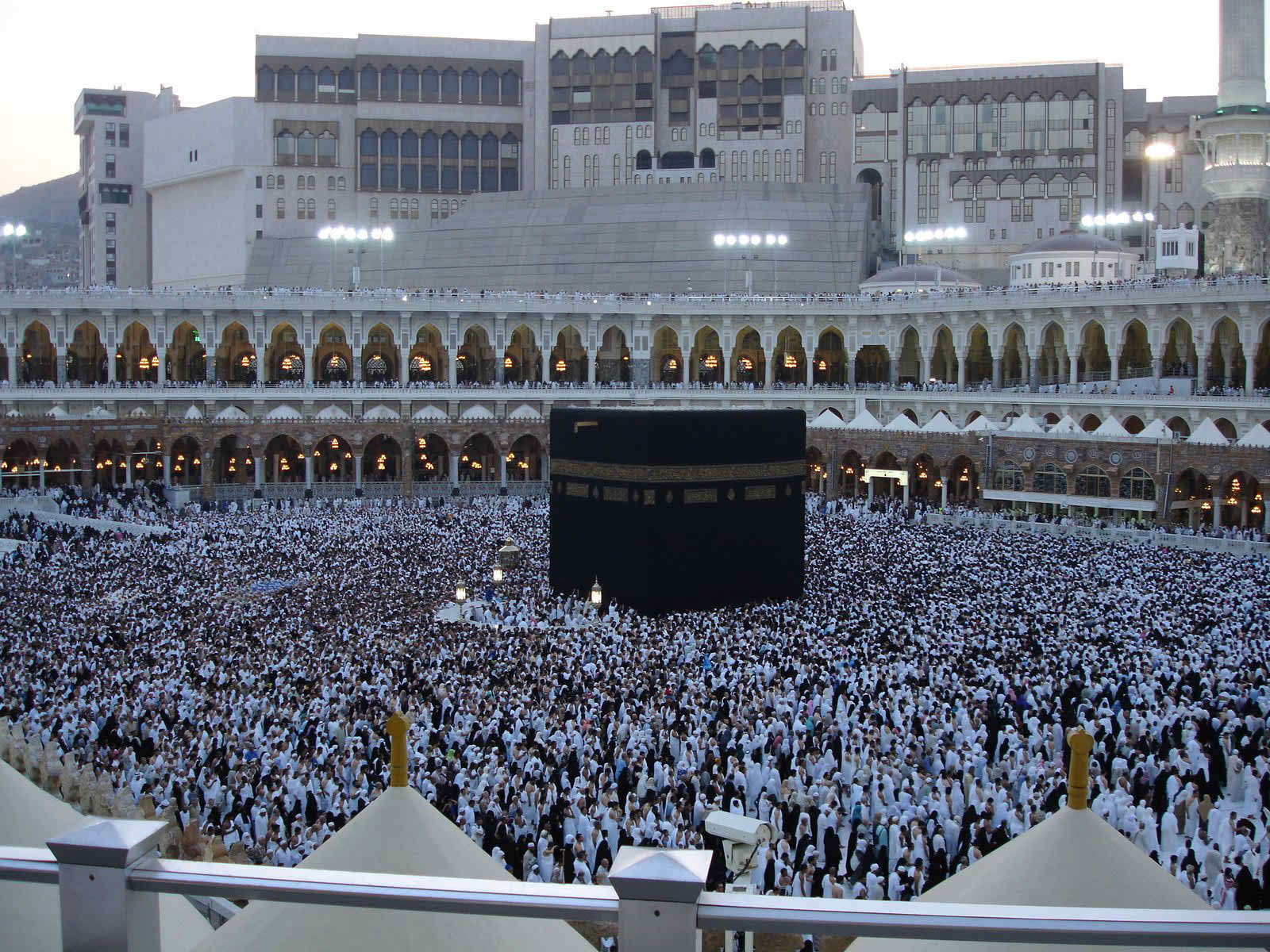 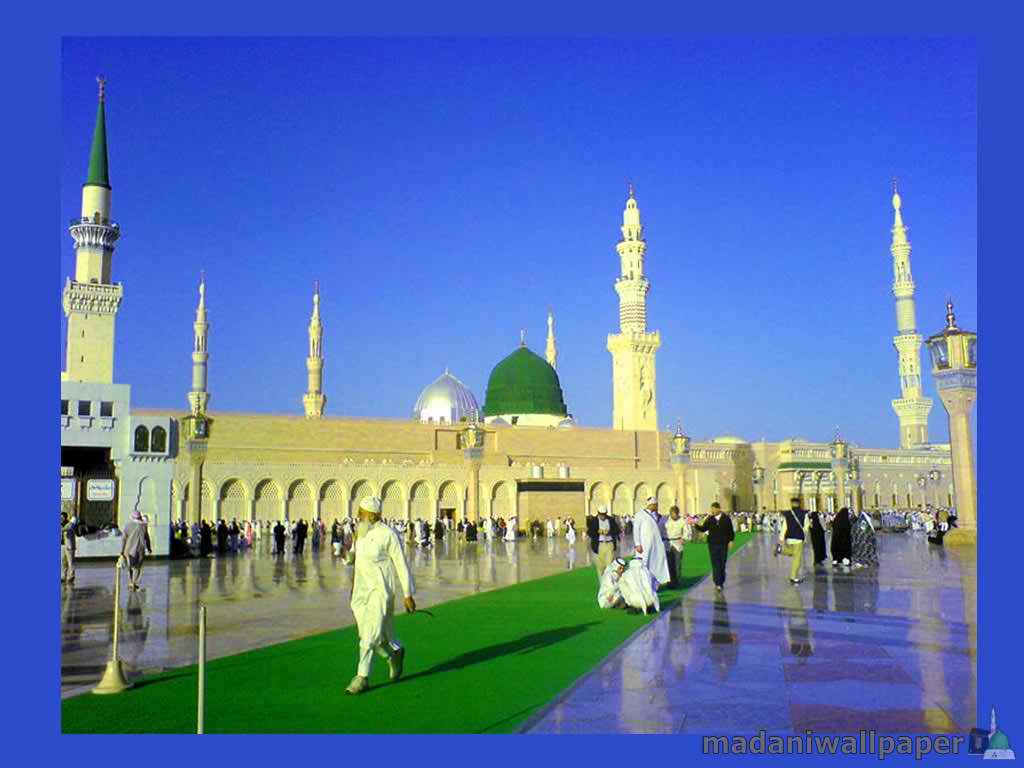 تعال نحن ننظرالصورًا ايضًا
الدرس اليوم
بلاد الاحرمين الشريفين
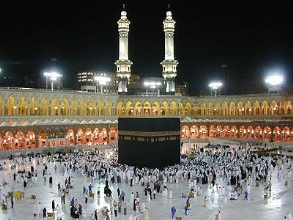 قبلة المسلين و مسجد حرم
مدينة النبي [صلعم]
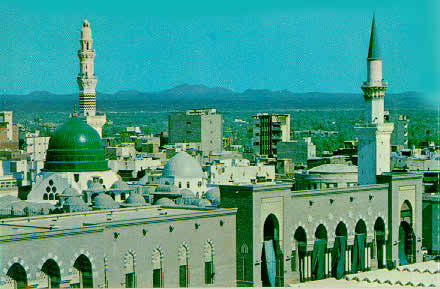 ثاني اكبر دولة عربية بعد الجاءر
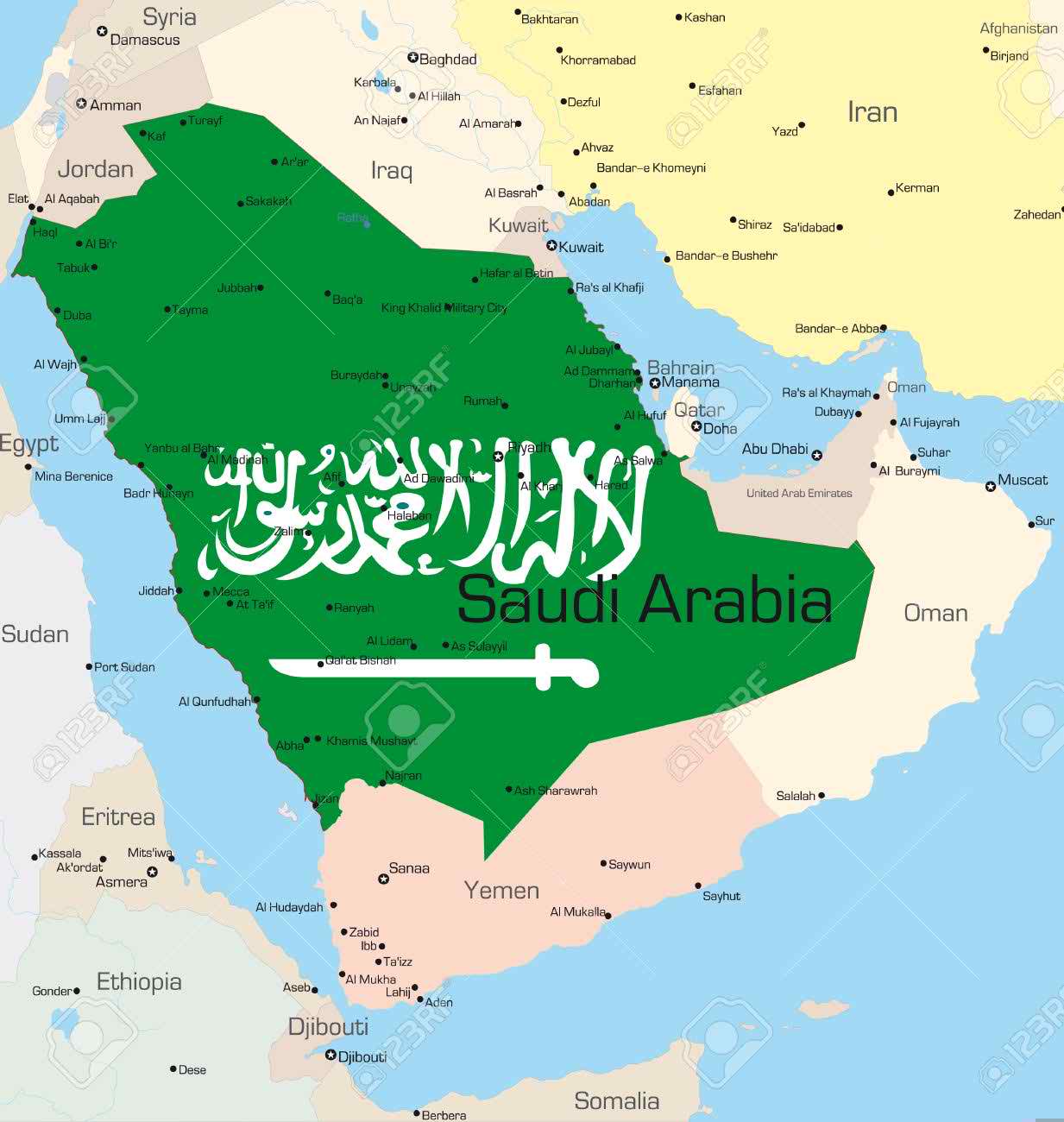 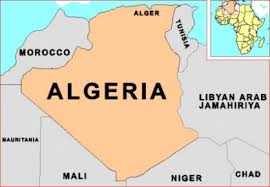 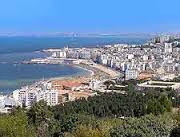 اكبر دولة بعد الجاءر
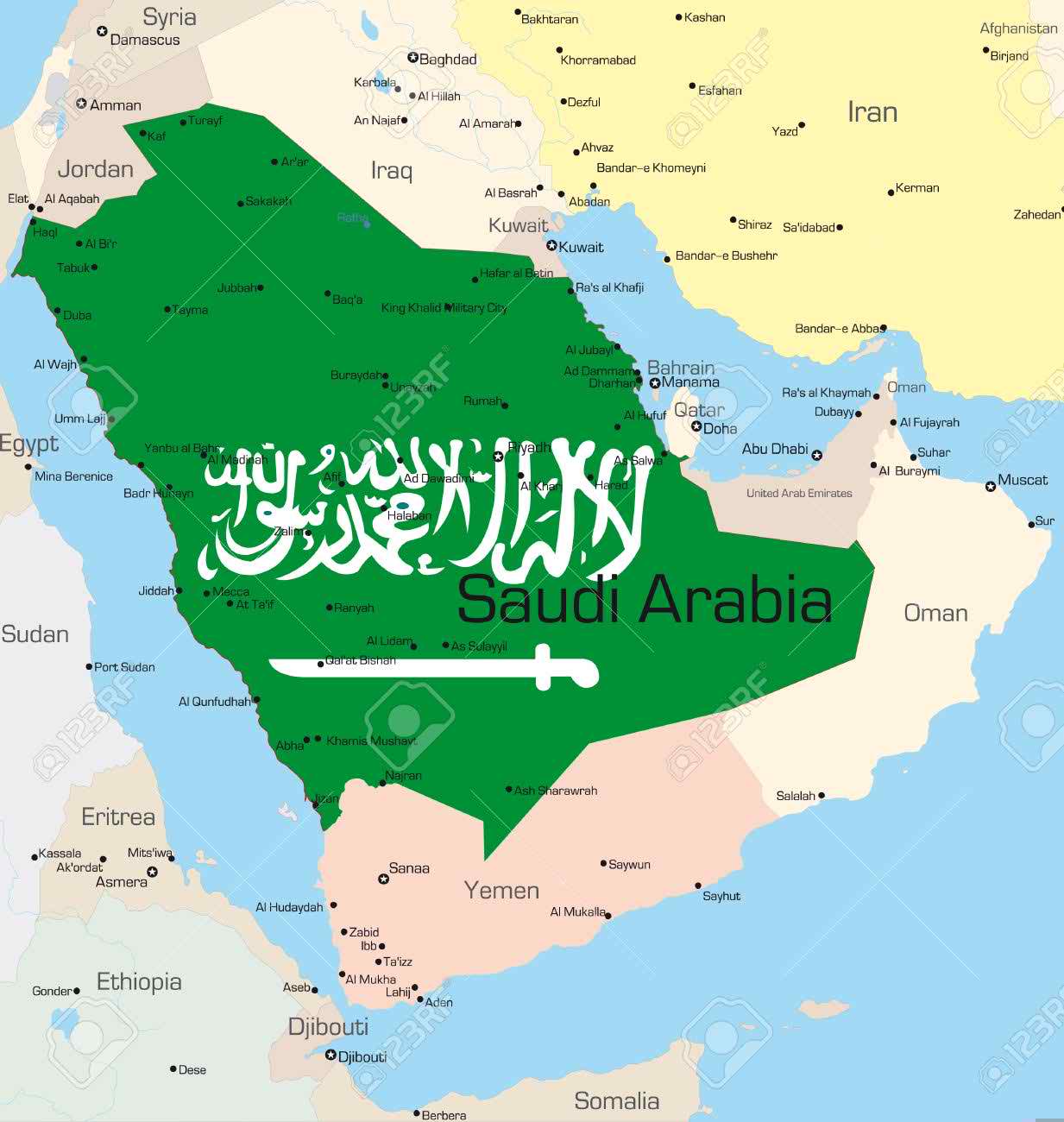 المملكة العربية السعودية الولايات المتحدة
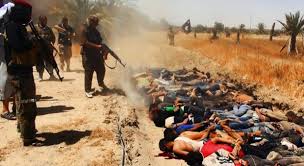 فى الشمال
عراق
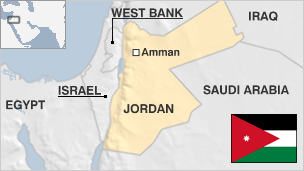 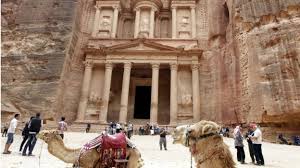 و
فى الشمال ايضًا
الاردن
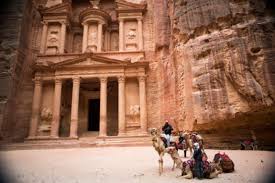 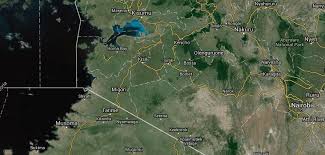 كويت
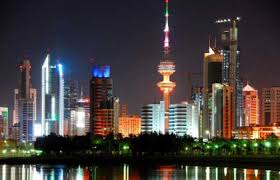 كويت
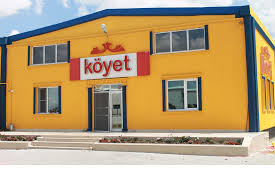 اميرات
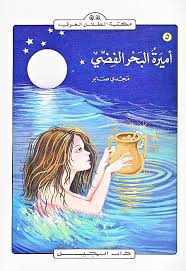 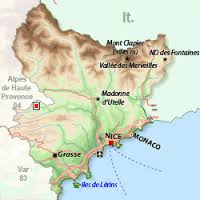 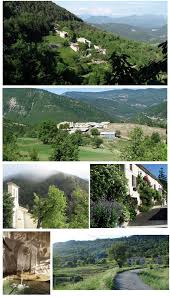 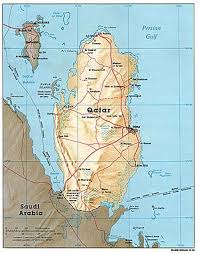 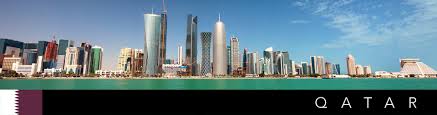 فى المشرق
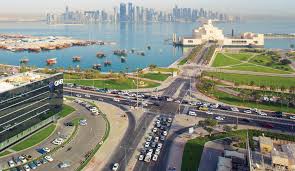 بحر السعودى على الشرق.وهناك أكثر
تأتى مشاهدة هذا الفيديو
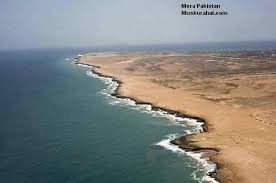 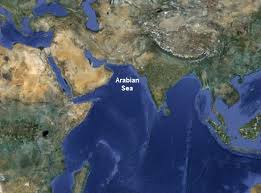 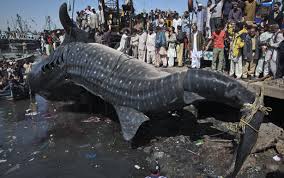 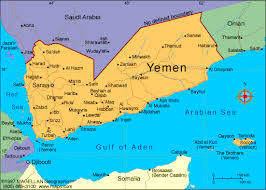 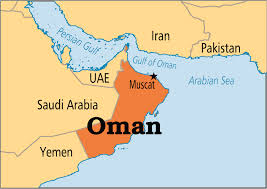 فى الجنوب
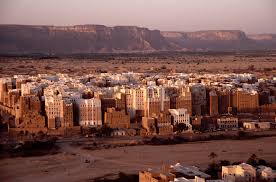 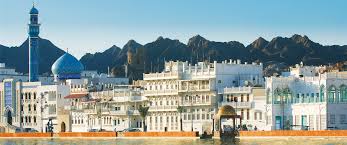 دعونا نلقي نظرة على الفيديو
من الغرب بحر الاحمر
كلمة جديدة:-
 دولة -একটি রাষ্ট্র, حكم-শাসন, ملكي-রাজতান্ত্রিক,
مساحة-পরিমাপ, اكبر-সর্ব বৃহত,  يحد-সীমানা,  شمال-উত্তর,
ارد- জর্দান, شرق-পুর্বে,  خليج العرب-আরব সাগর,
جنوب-দক্ষিণ,  غرب-পশ্চিম,
بحر الاحمر-লোহিত সাগর।
عمل الانفرا
1. اين تقع المملكة العربية السعودية؟ 
2. اي دولة اكبر في غرب آسيا مساحة
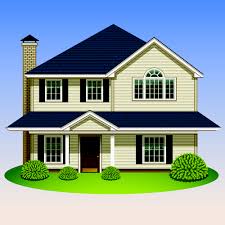 عمل البيت
1. بين حدود المملكة العربية السعودية ؟
2.اكتب  فقرة مختصرة على الممكة العربية السعودية ؟
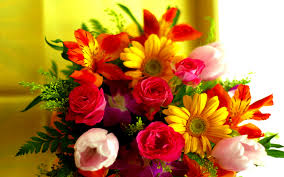 شكرًا لكم